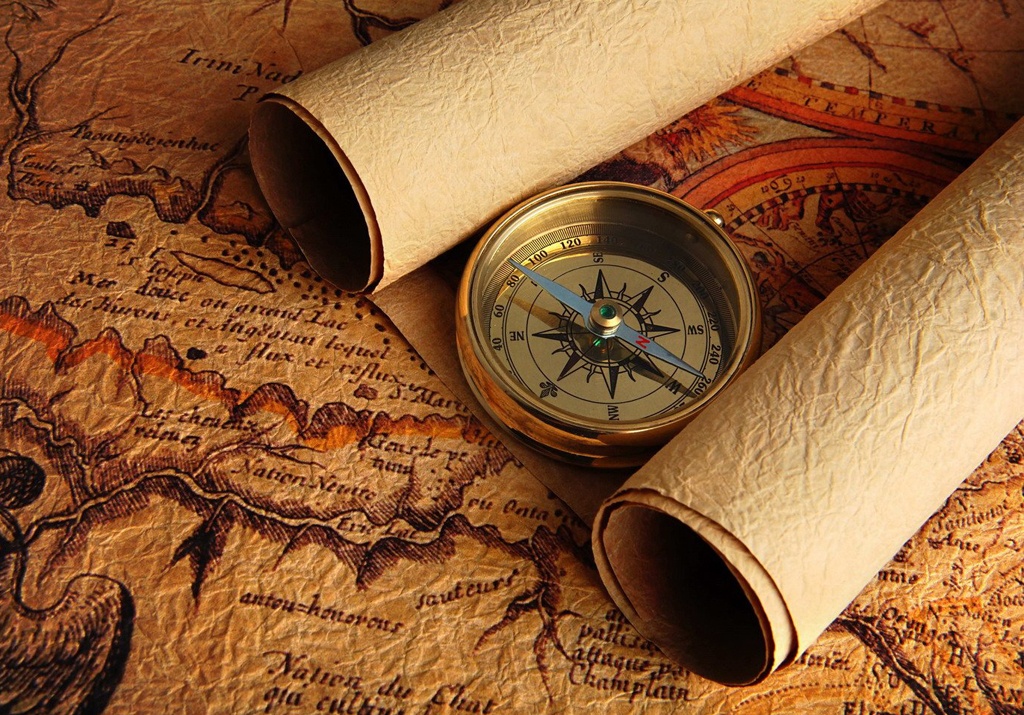 Путешествие в княжество

Имя существительное
Обобщающий урок
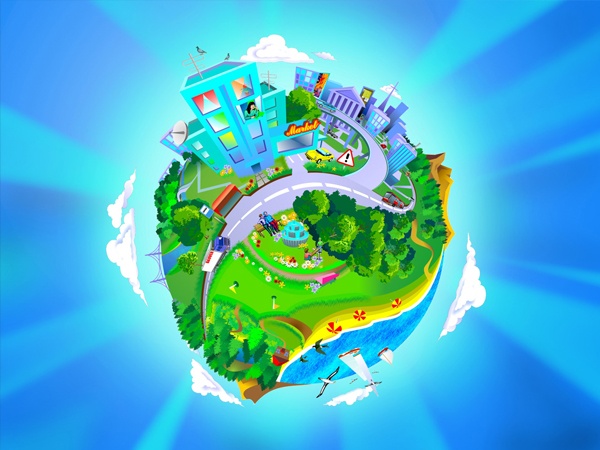 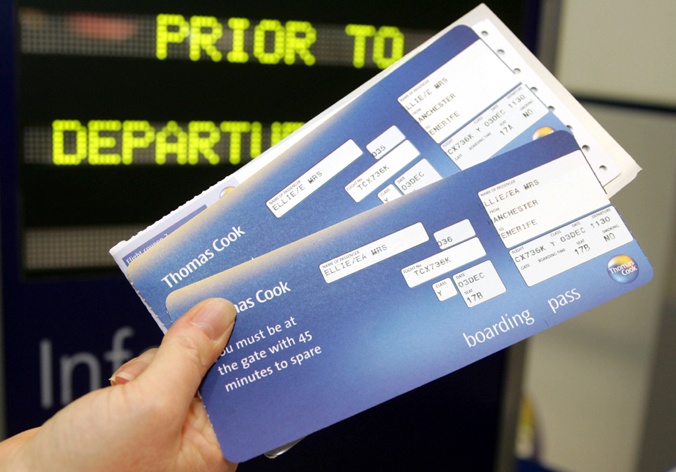 Маршрутный лист
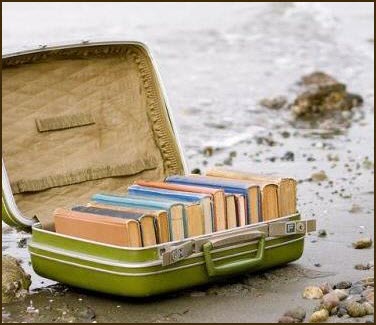 Самостоятельная часть речи, которая обозначает предмет и отвечает на вопросы кто? и что?
3. Непостоянный грамматический признак имени существительного?
5. Каким членом предложения является  имя существительное
 в именительном падеже?
4. Изменение имени существительного по падежам называется…
6. Назовите постоянный признак имени существительного.
2. Имя существительное, называющее живой предмет и отвечающее на вопрос кто?
2.
о
с
4.
5.
п
1.
д
к
с
у
щ
е
с
т
в
и
т
е
л
ь
н
о
е
ш
о
д
е
н
л
3.
в
п
а
д
е
ж
е
н
л
ж
и
ё
а
е
щ
н
е
н
6.
р
д
о
е
е
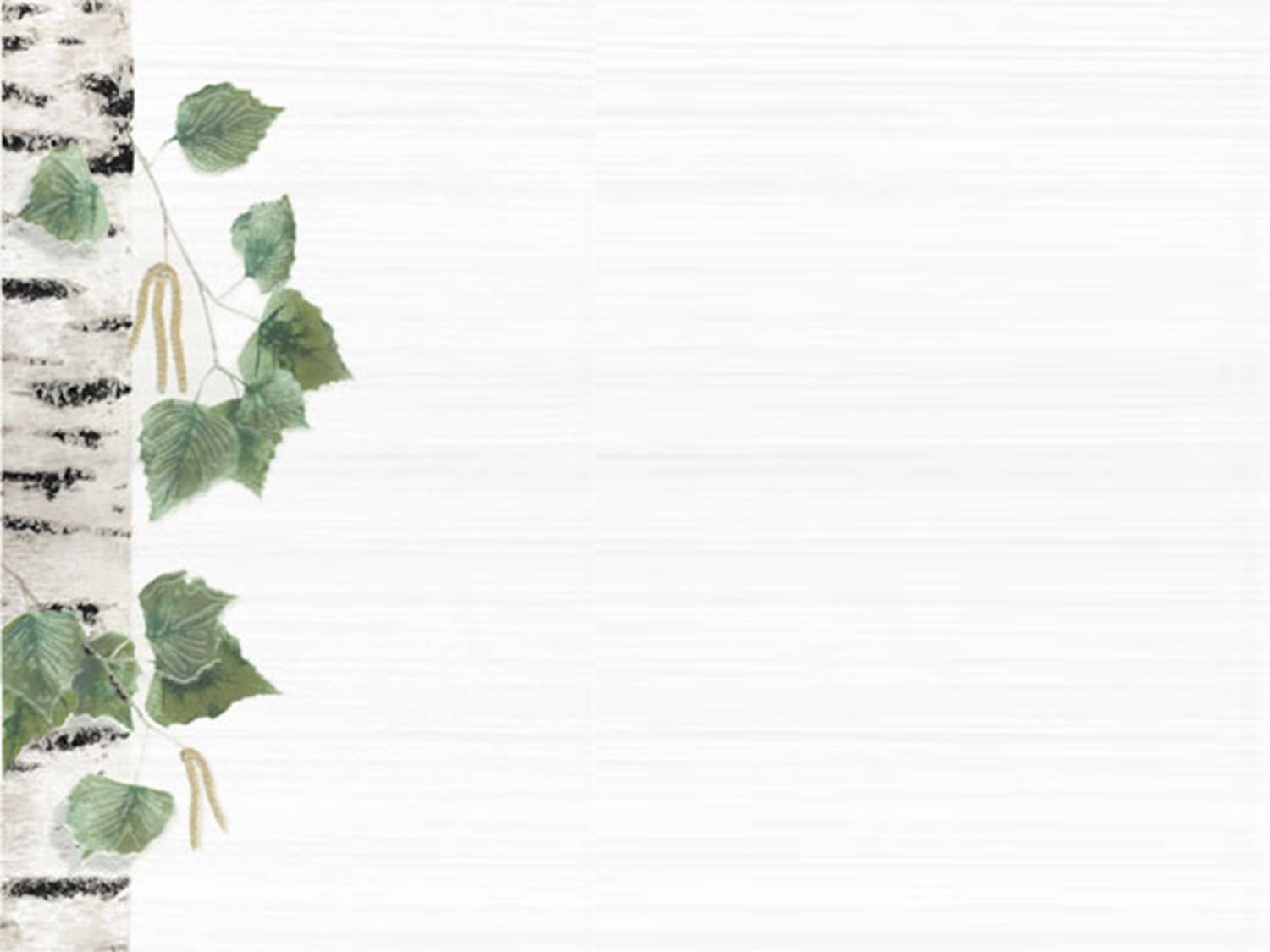 Станция «Неразберихино»
Что вы знаете о жителях улиц Имен собственных и Имен нарицательных?
Чем гордятся собственные Имена существительные?
Почему жители этого города могут переходить с одной улицы на другую?
 Как отличить одушевленные от неодушевленных существительных?
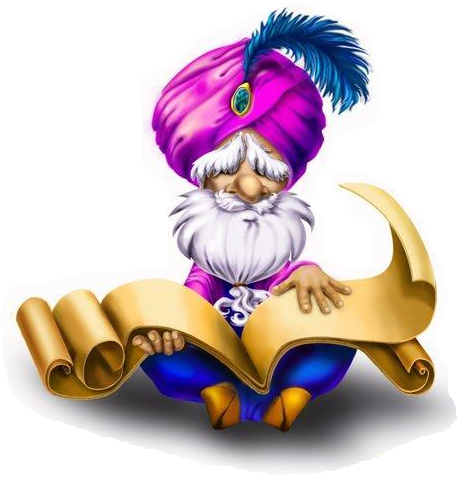 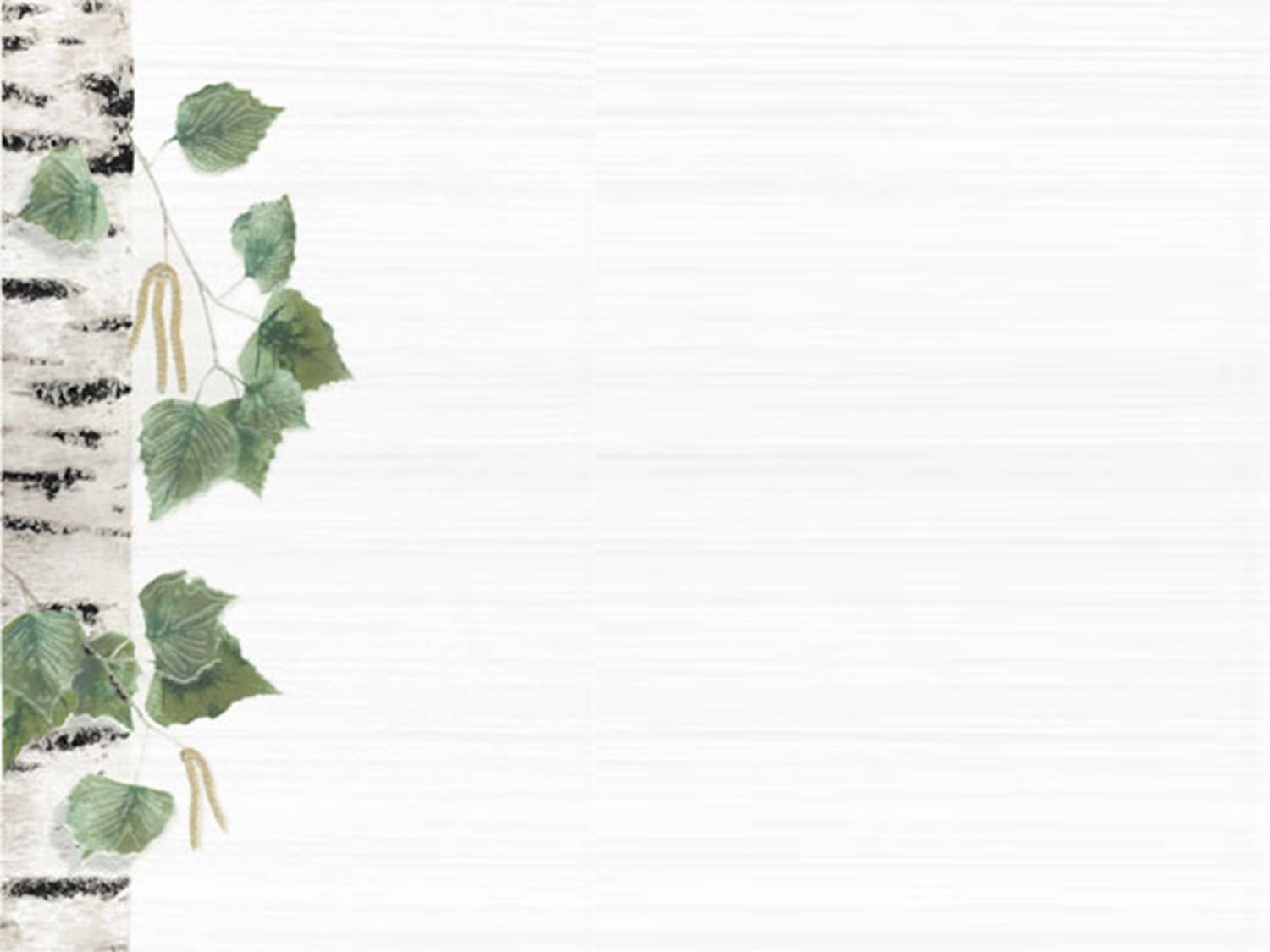 Составьте  из данных  слов  верные словосочетания.
город                   орел
птица                  «Орел»
пароход               Орел
созвездие            лебедь
птица                    «Лебедь»
кафе                      Лебедь
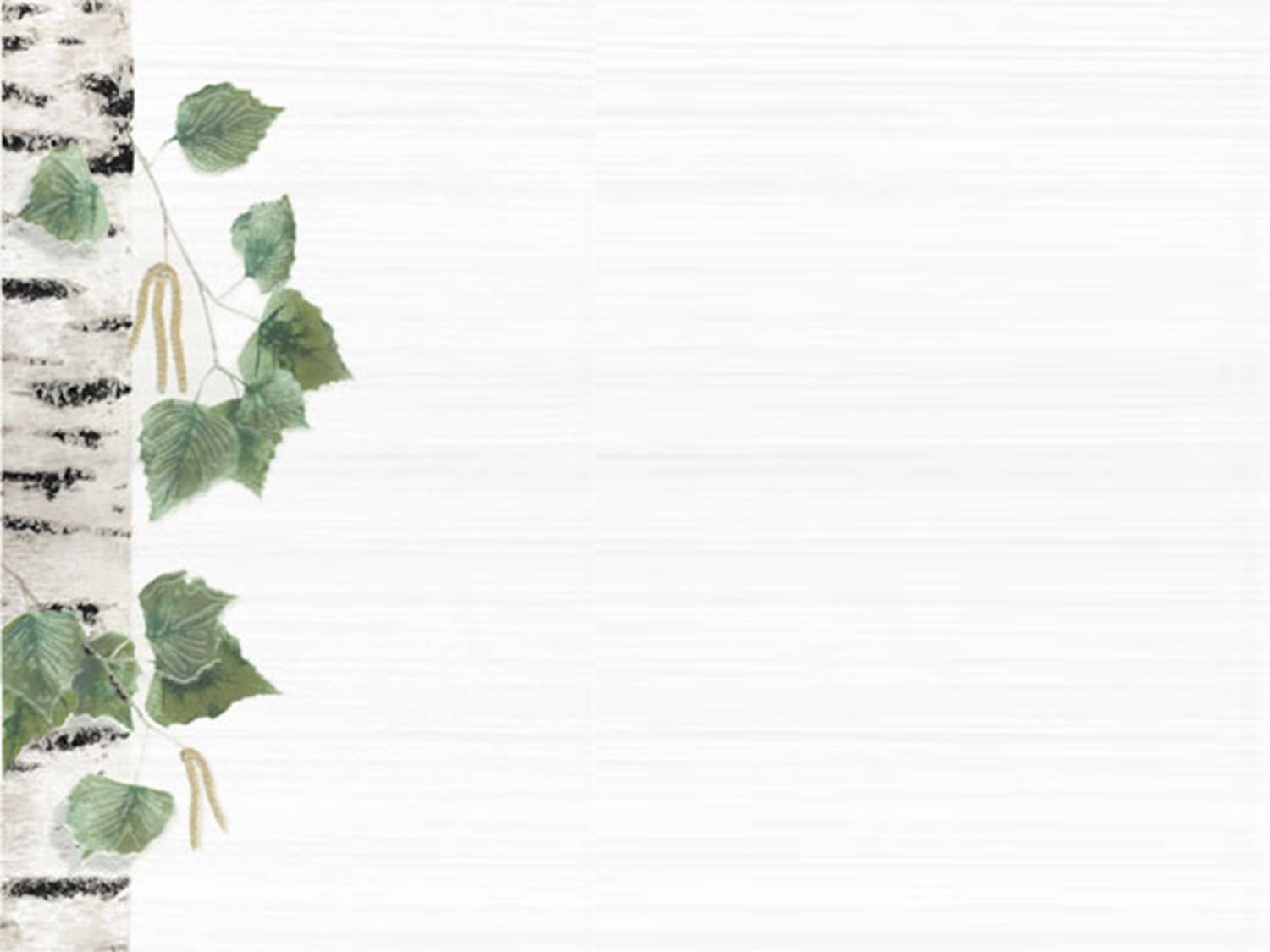 Станция «Синтаксическая
Придумайте предложения, в которых бы существительное УТРО выполняло разные синтаксические функции:
Диана  – ___________;
Денис – - - - - - - - - - - ;
Дамир - -.-.-.-.-.-.-.-.-.-
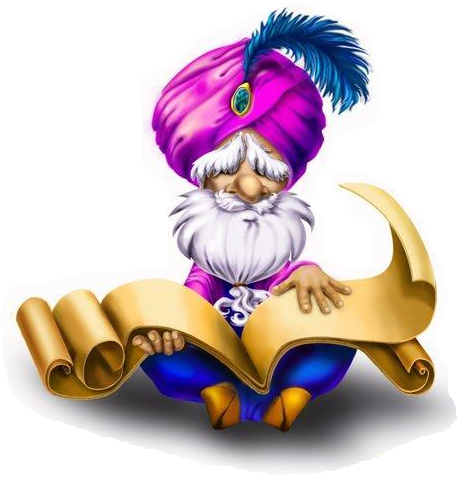 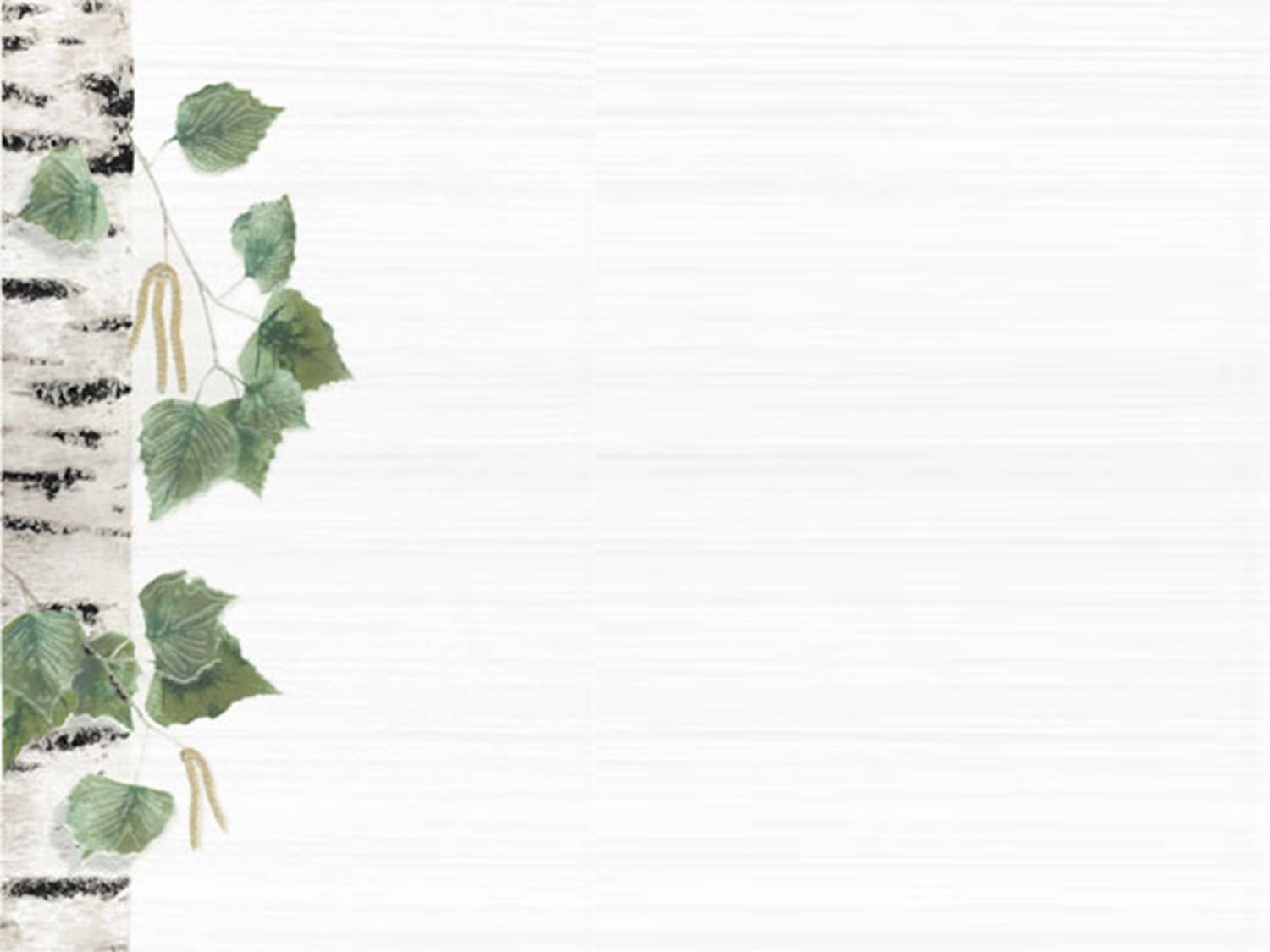 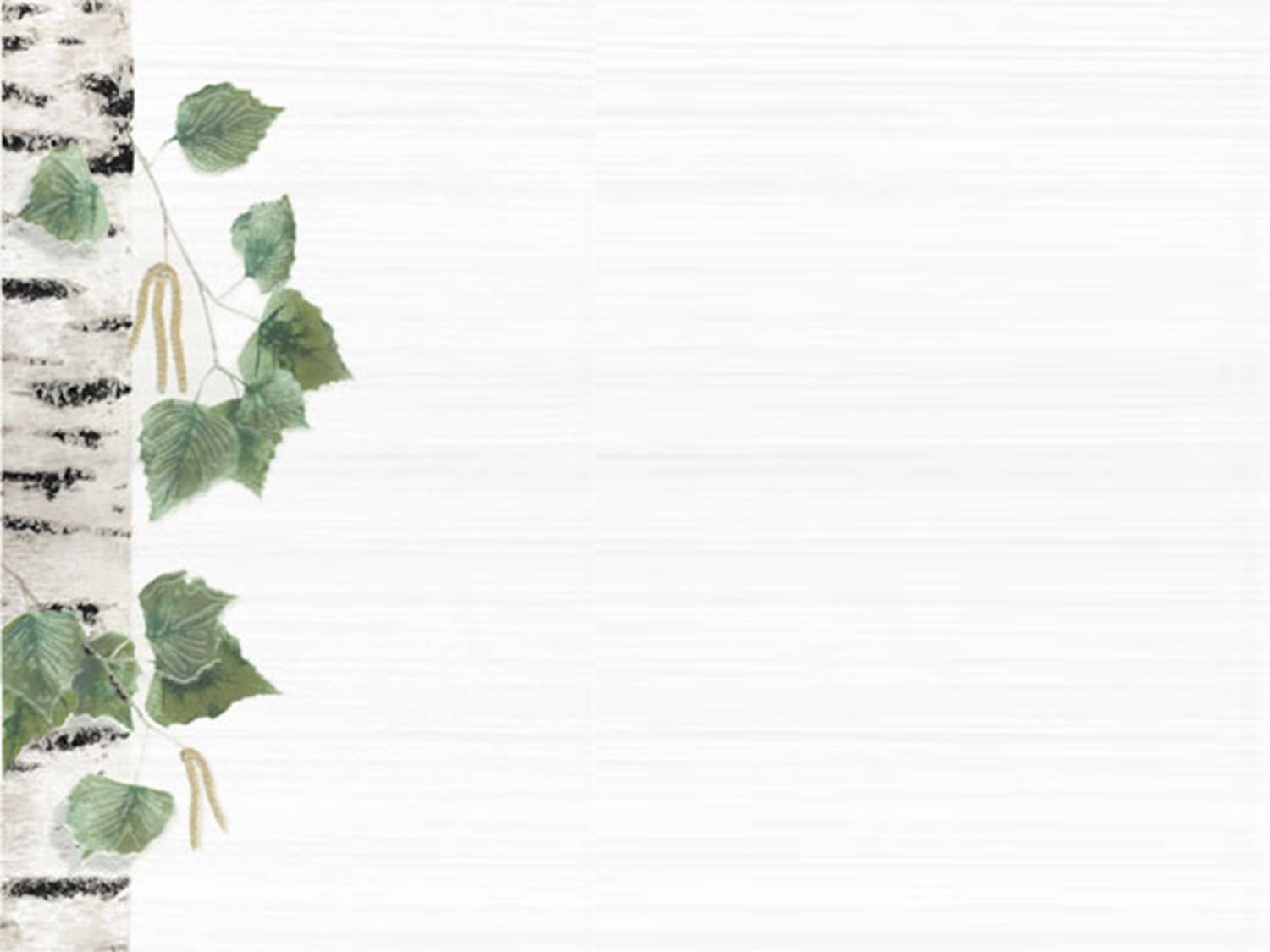 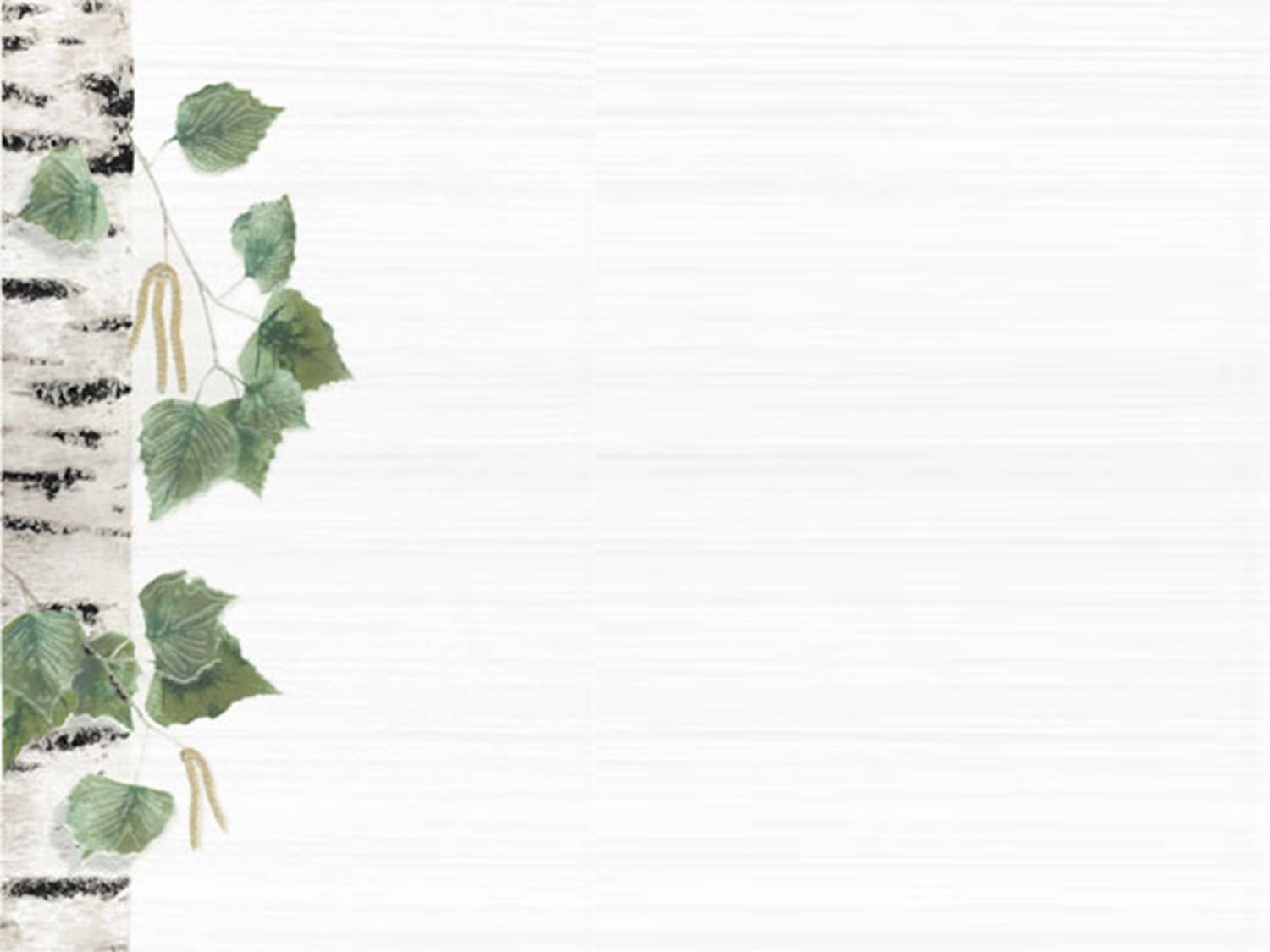 Станция «Одушевленности»
Разделите  слова на одушевлённые и неодушевлённые, вставляя пропущенные буквы
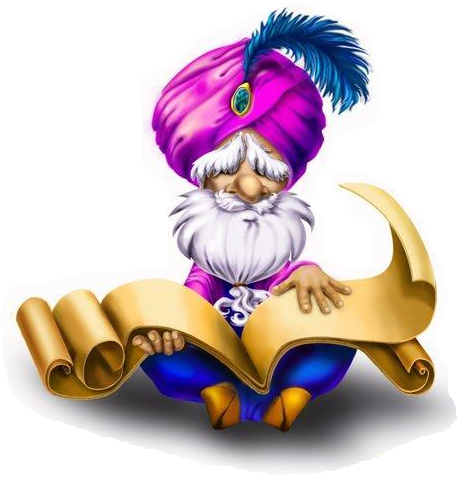 Б..рёза,  л..са, ст..рушка, м..две..ь, заяц.., ст..рик, м..рко..ь, ..кно, праз..ник, м..л..ко, скв..рец, ска..ка
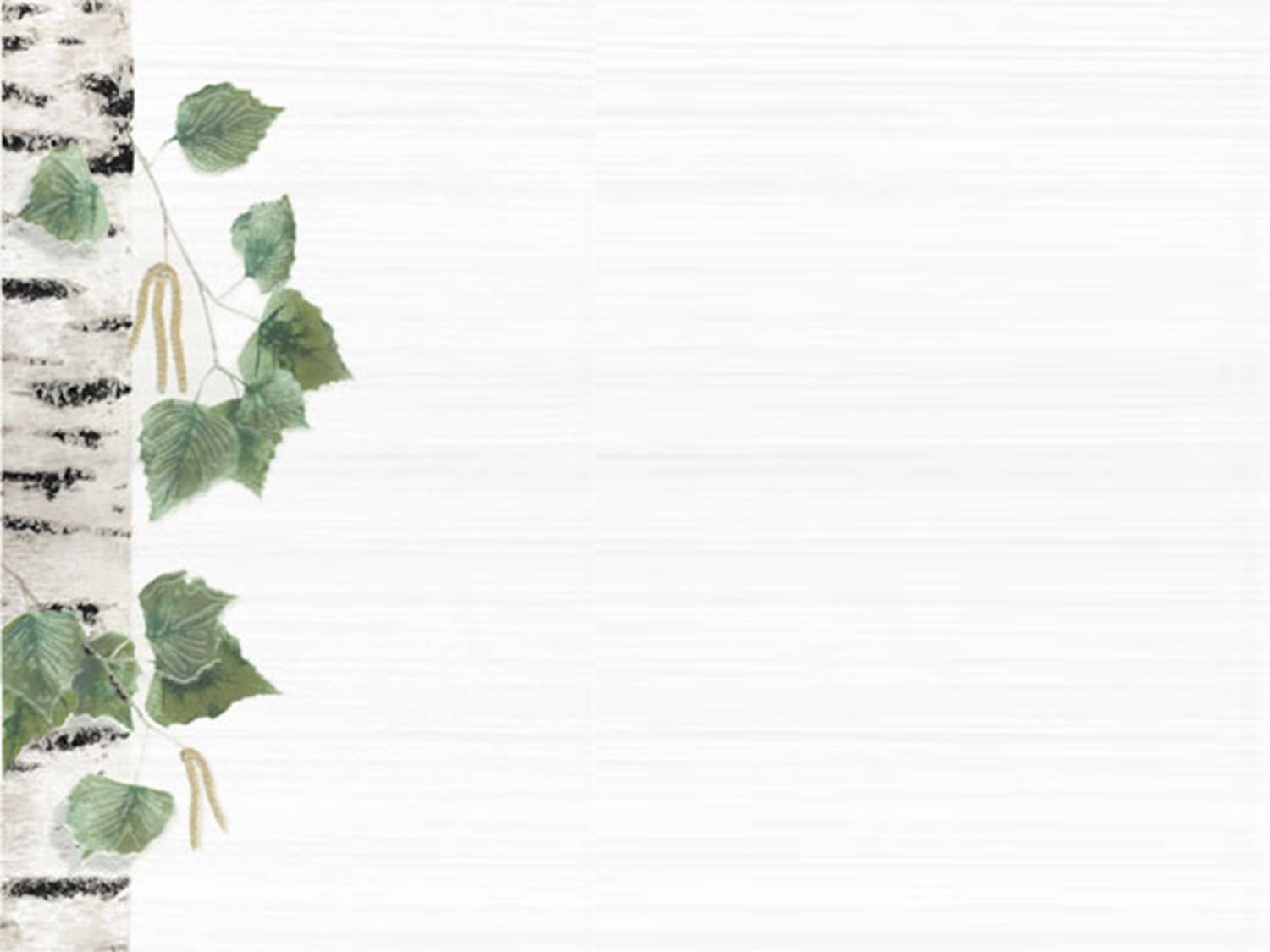 Станция «Склонений»
Вам, юные путешественники, предстоит написать цифровой диктант. Цифры 1, 2 и 3 соответственно обозначают склонения Имен существительных. Будьте внимательны!
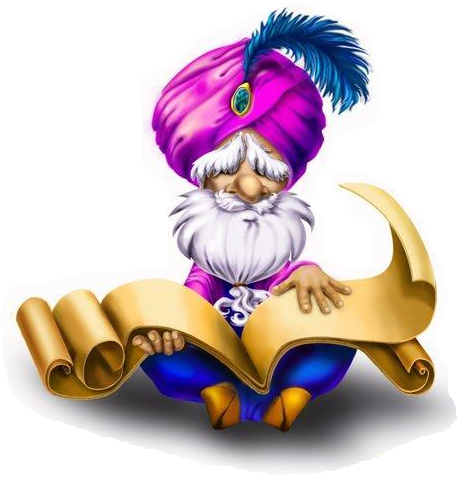 Ключ
3,  1,  3,  1,  2,  3,  1,  2,  2,  3,  2,  2,  2,  2,  2
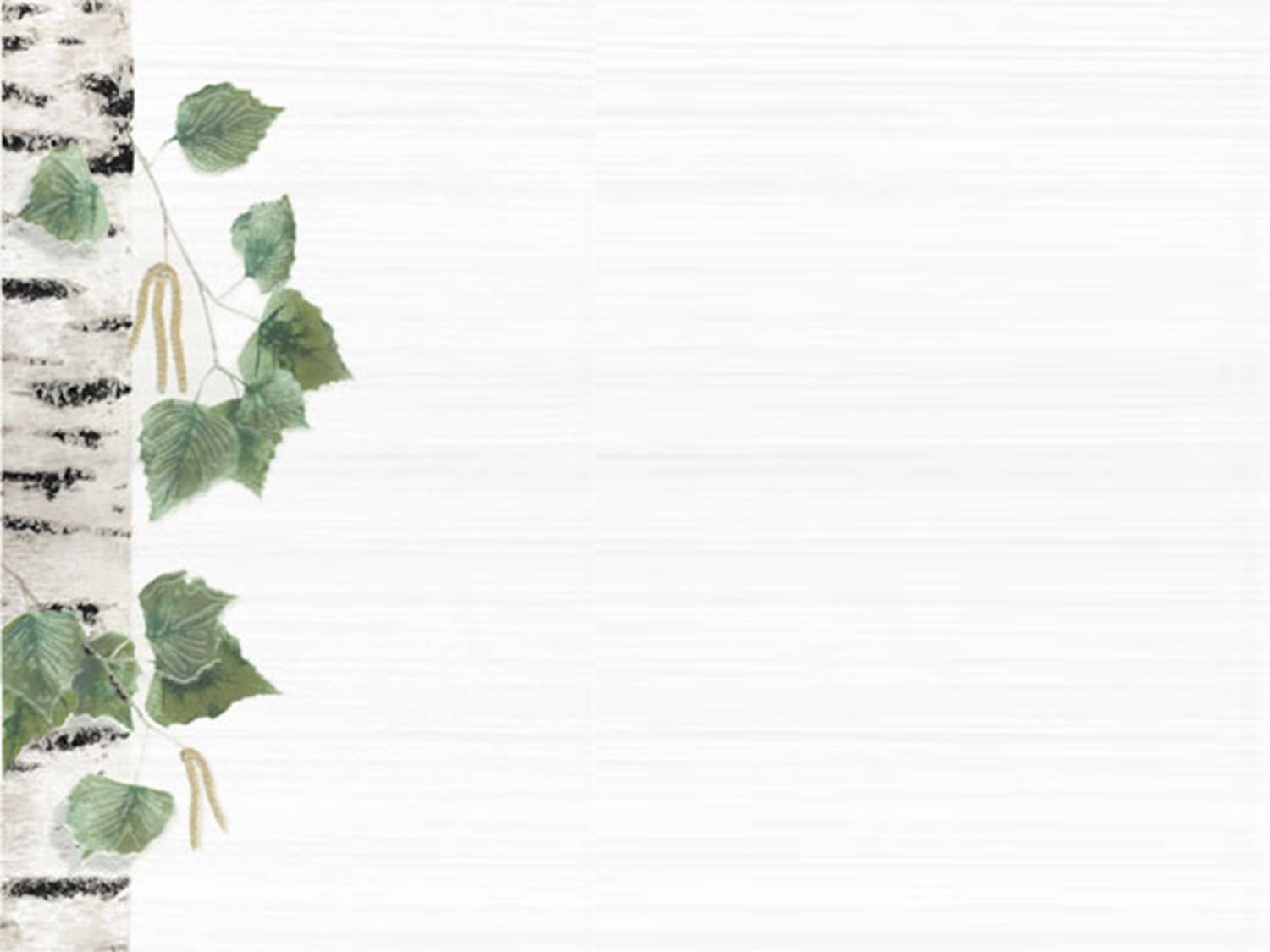 Подберите к существительным синонимы с основой на шипящий
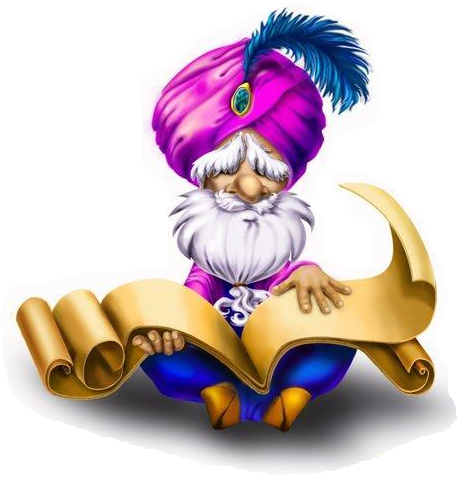 Злак

Неправда

Доктор

Поддержка

Сила

Безветрие
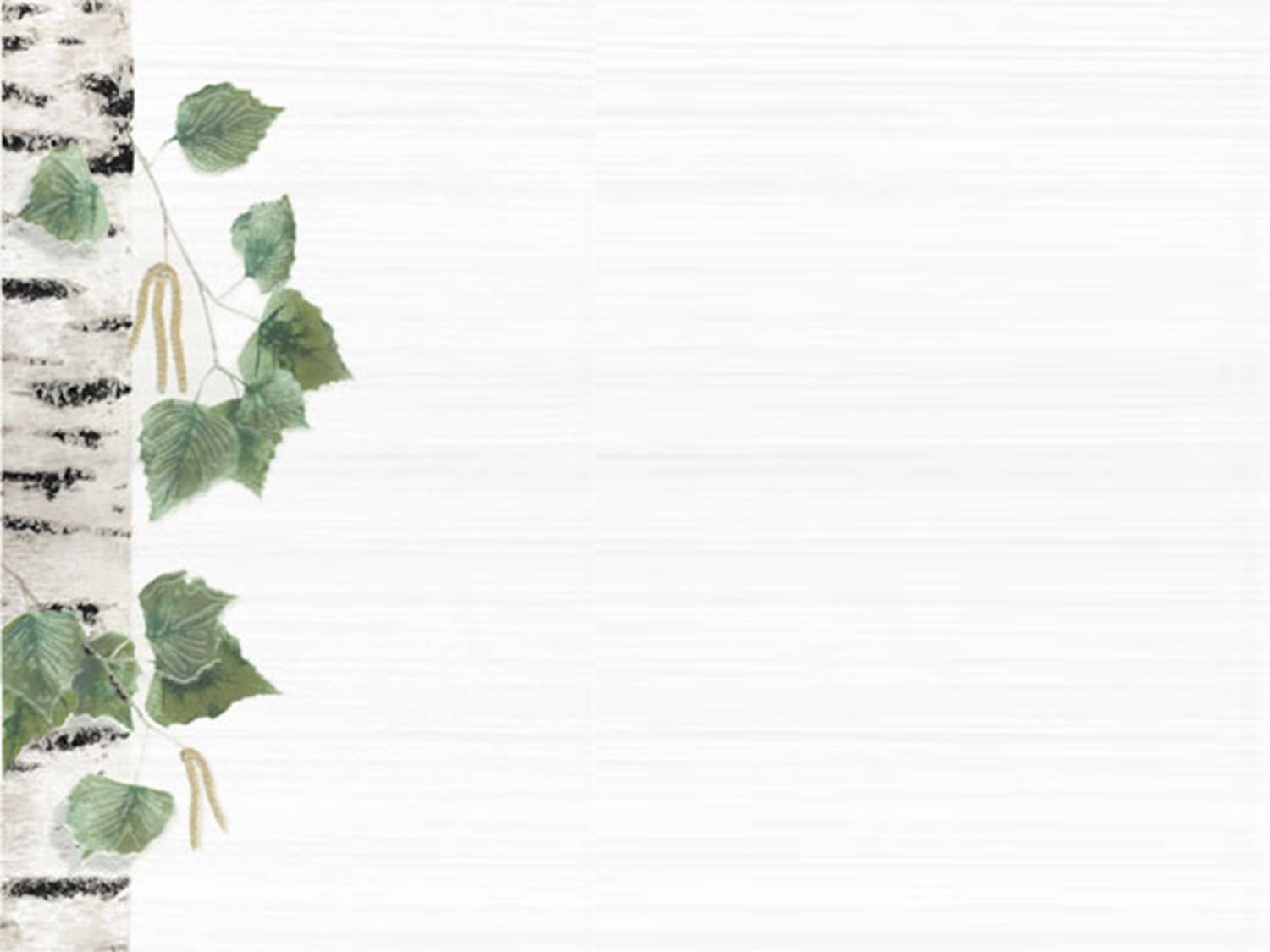 Ключ
Рожь
Ложь
Врач
Помощь
Мощь
Тишь
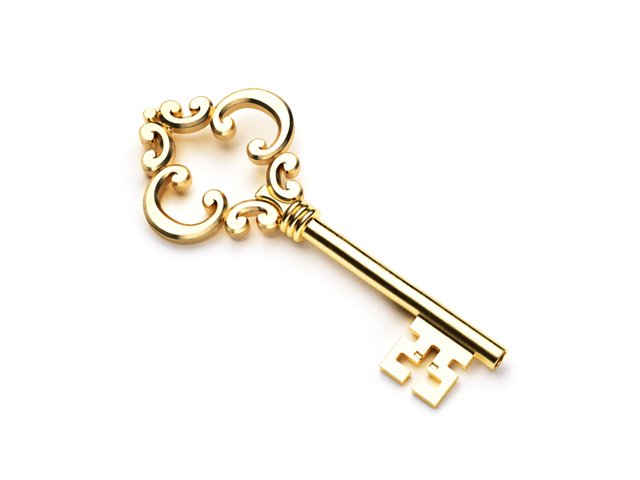 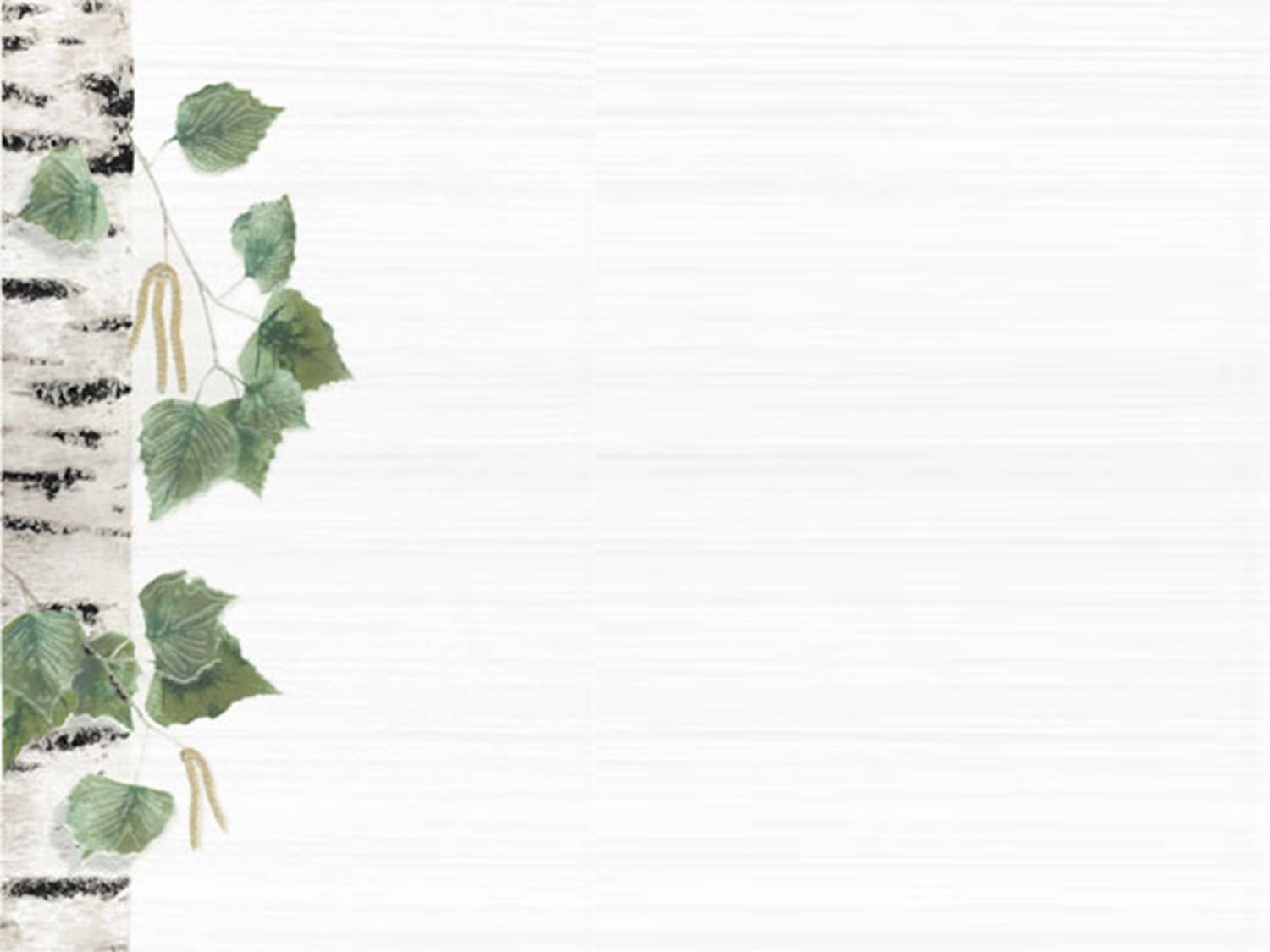 Станция  
«Род существительных»
Вставьте пропущенные буквы, определите род существительного.
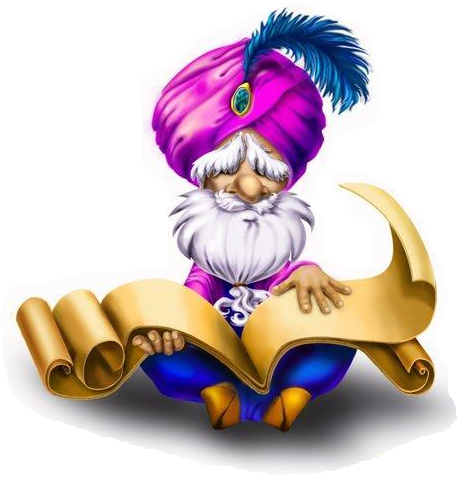 Золот_  м_даль, солдатск_  ш_нель, звучн_ р_яль. 
 Высок_  тополь, вкусн_  кофе,  красив_ тюль. 
 Жарен_  картофель, вкусн_  кака_, яблочн_ повидл_.
Станция Число существительных
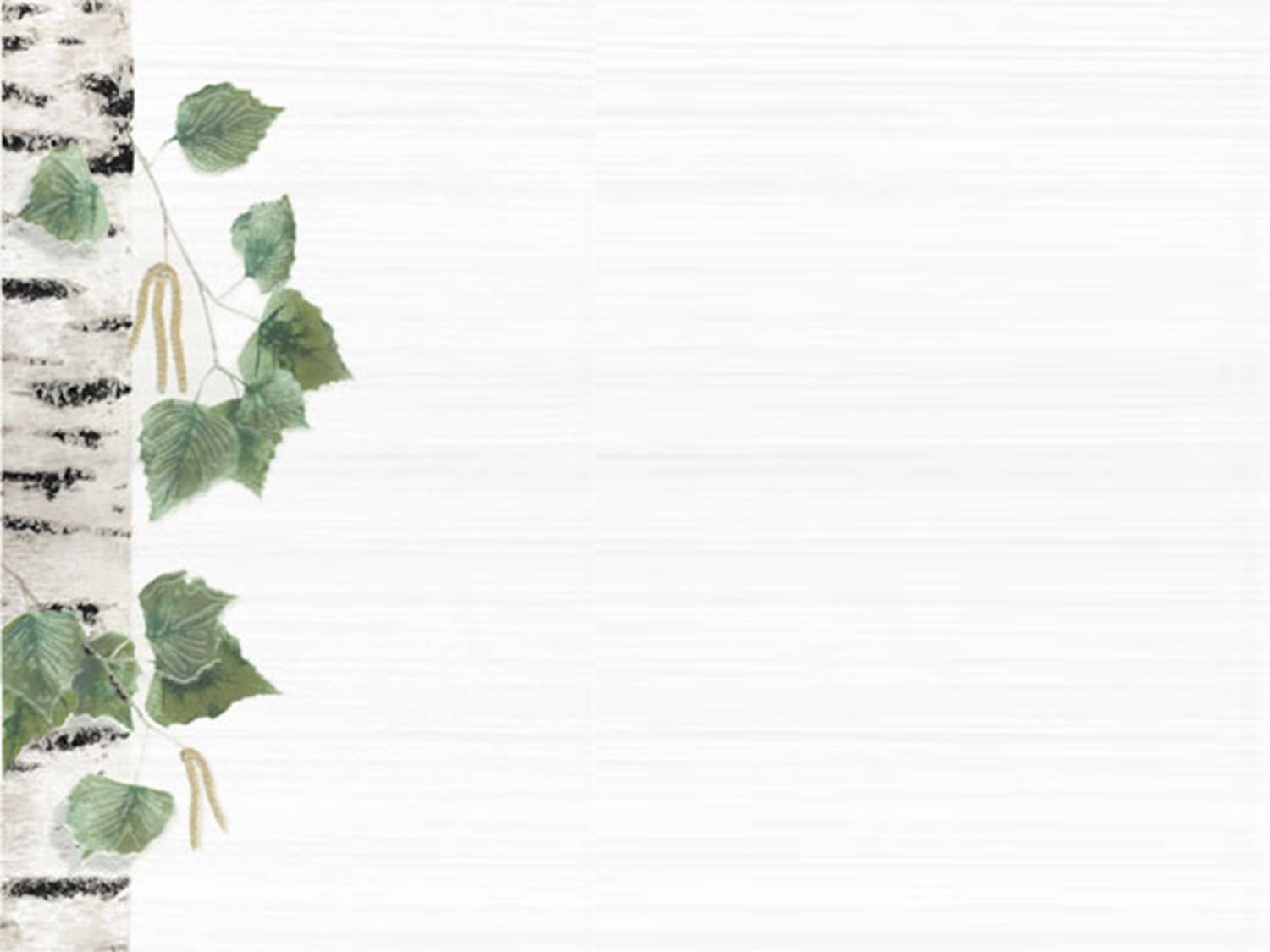 Распределите слова на 3 группы
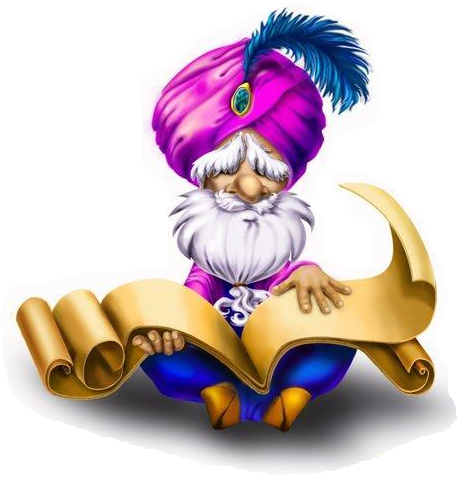 Грабли,  метель, молоко, яблоко, темнота, ножницы, бензин, рука, санки, керосин, очки, опилки, серебро, цифра, стол.
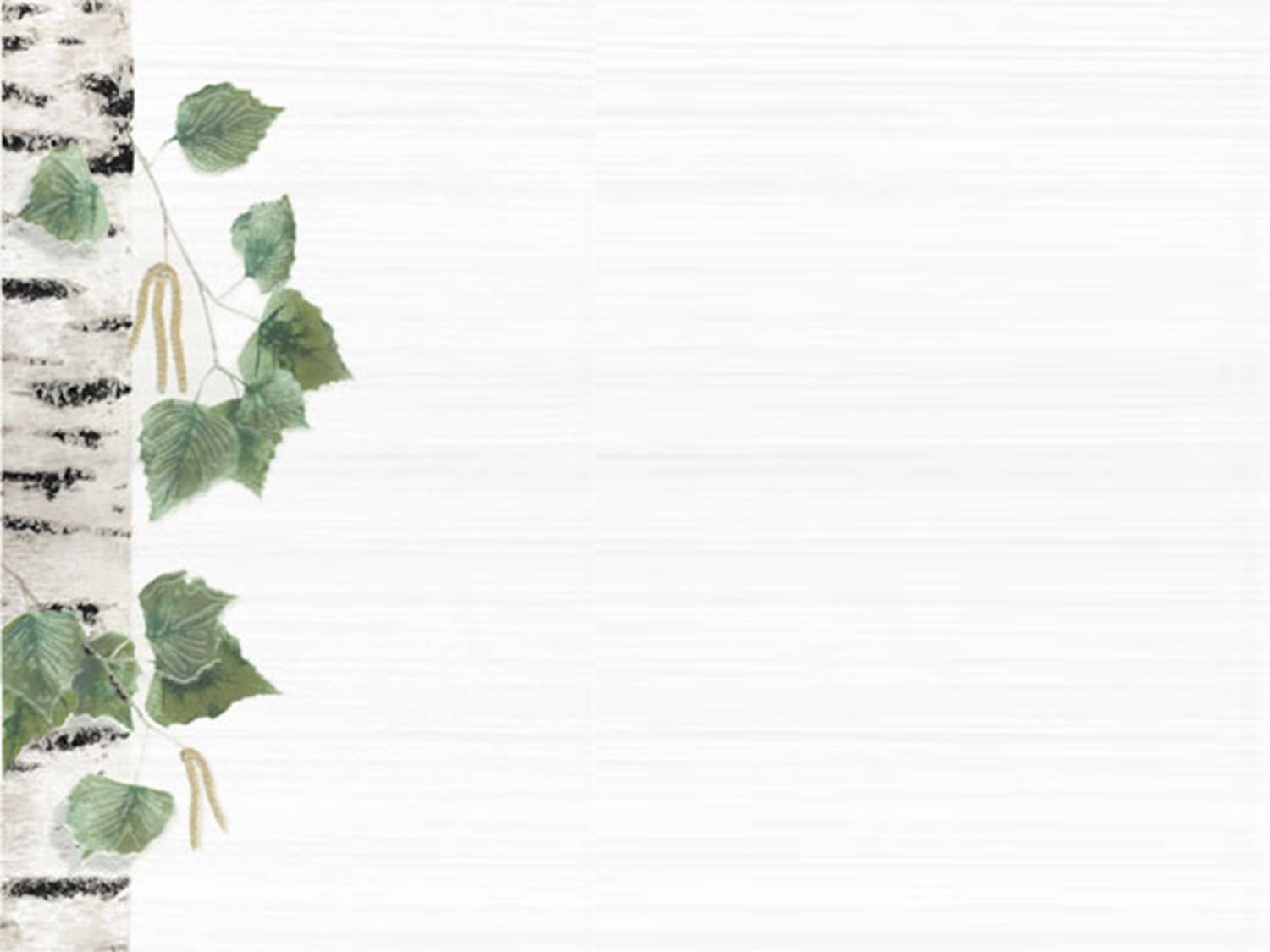 Подберите антонимы к существительным:
Сила –
Благородство-
Прямодушие –
Уважение-
Смелость-
Красота-
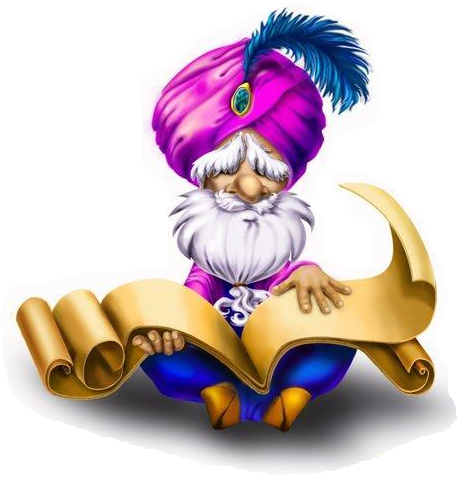 Слова для справок:
Безобразие, ненависть, трусость, лицемерие, злоба, слабость, безнравственность
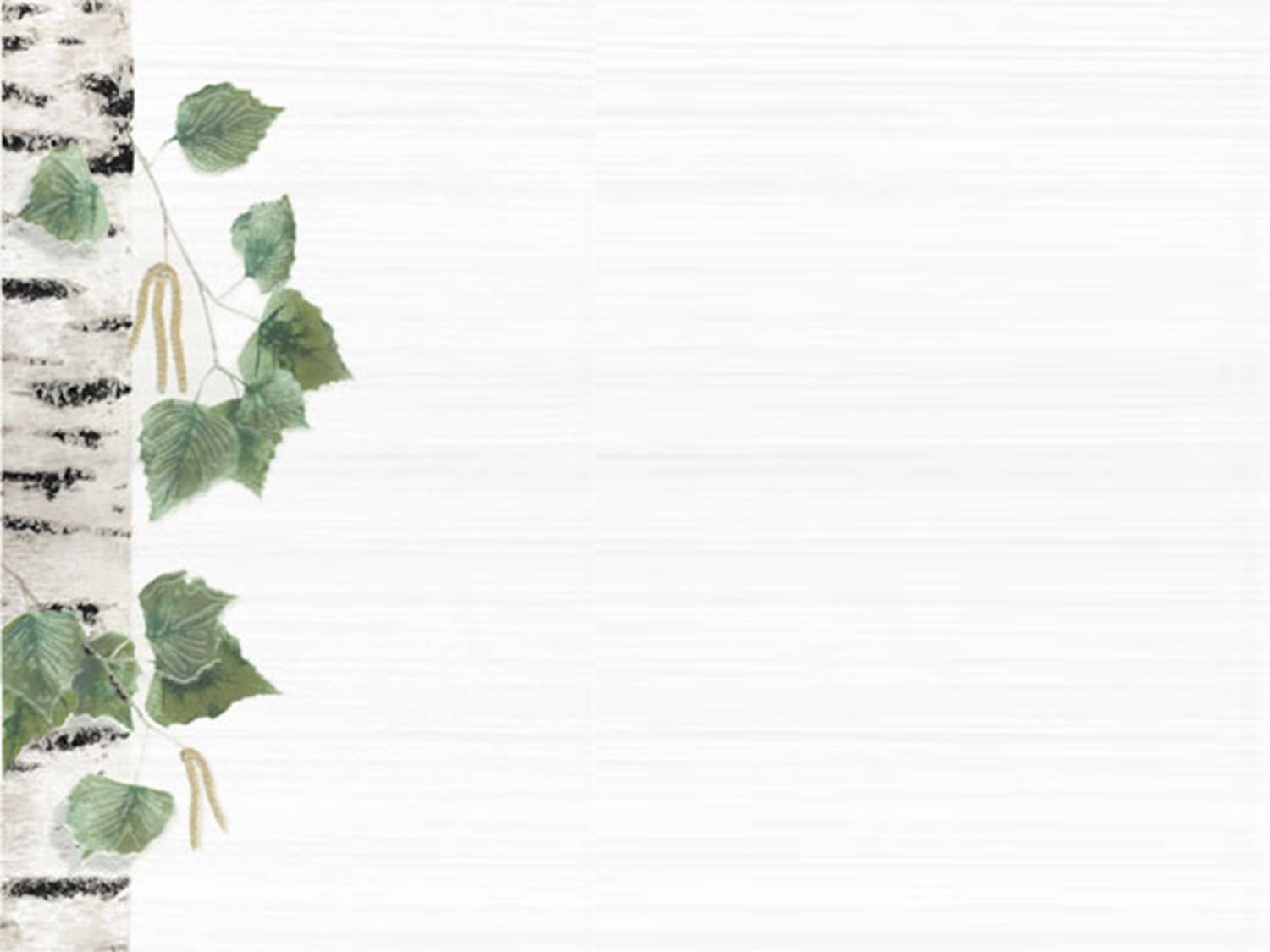 Станция  «Разгадайка»
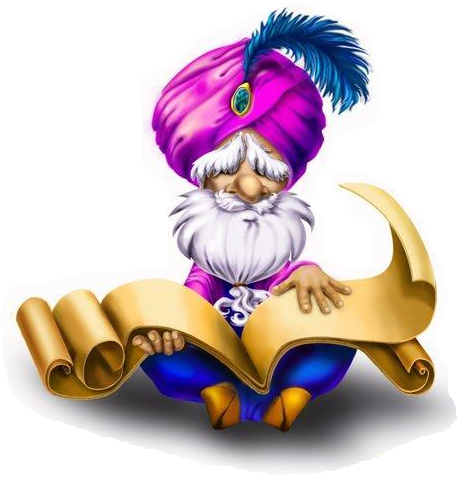 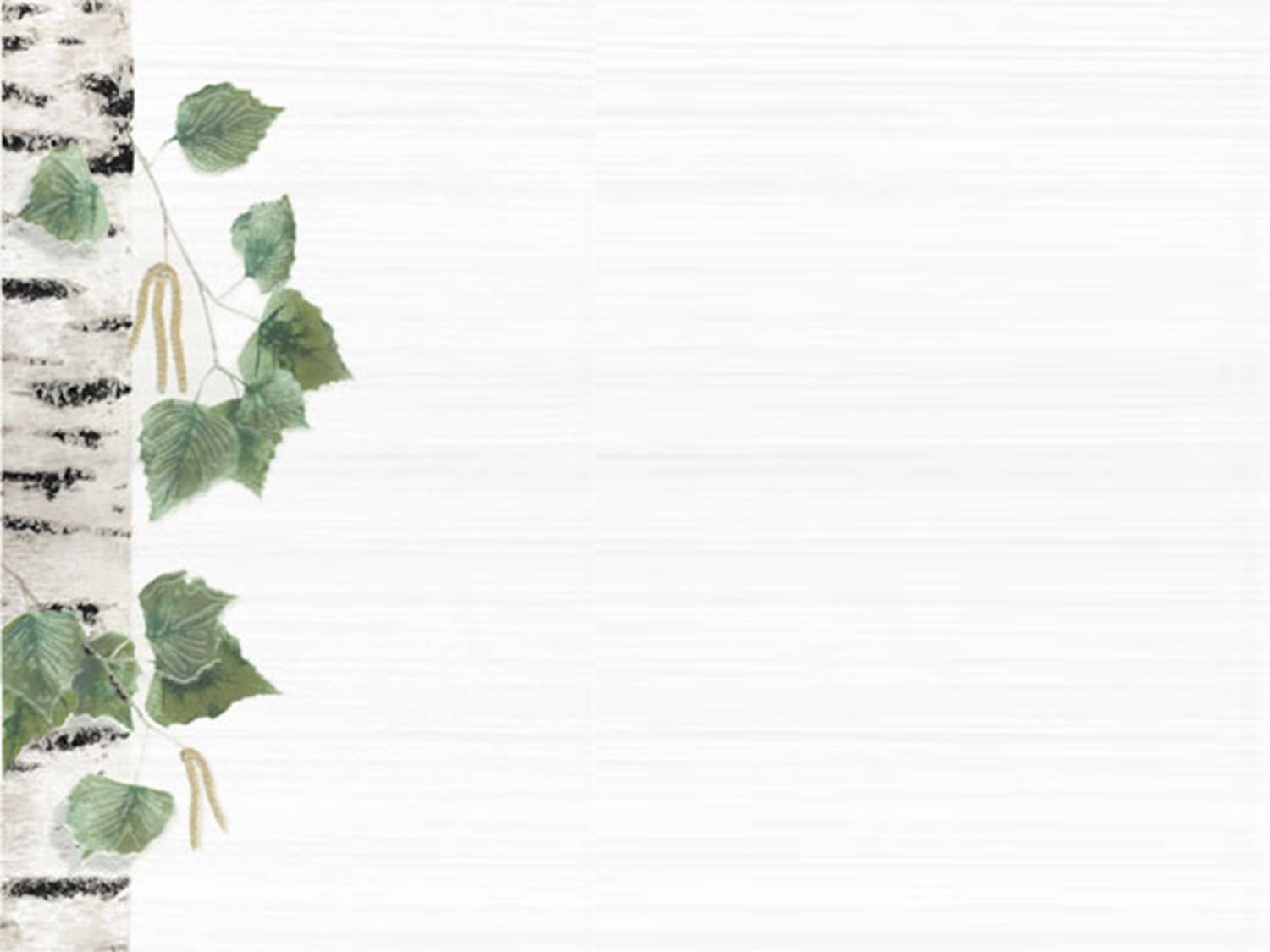 Отгадать ребусы и записать имена существительные, обозначьте   в них изученные орфограммы.
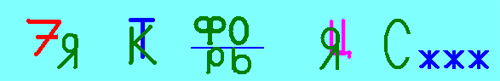 Семья – разделительный Ъ и Ь знаки, проверяемая гласная в корне.
Закат – правописание приставок.
Фонарь – словарное слово.
Заяц – непроверяемая гласная в корне слова.
Стриж – существительные мужского рода с шипящими на конце.
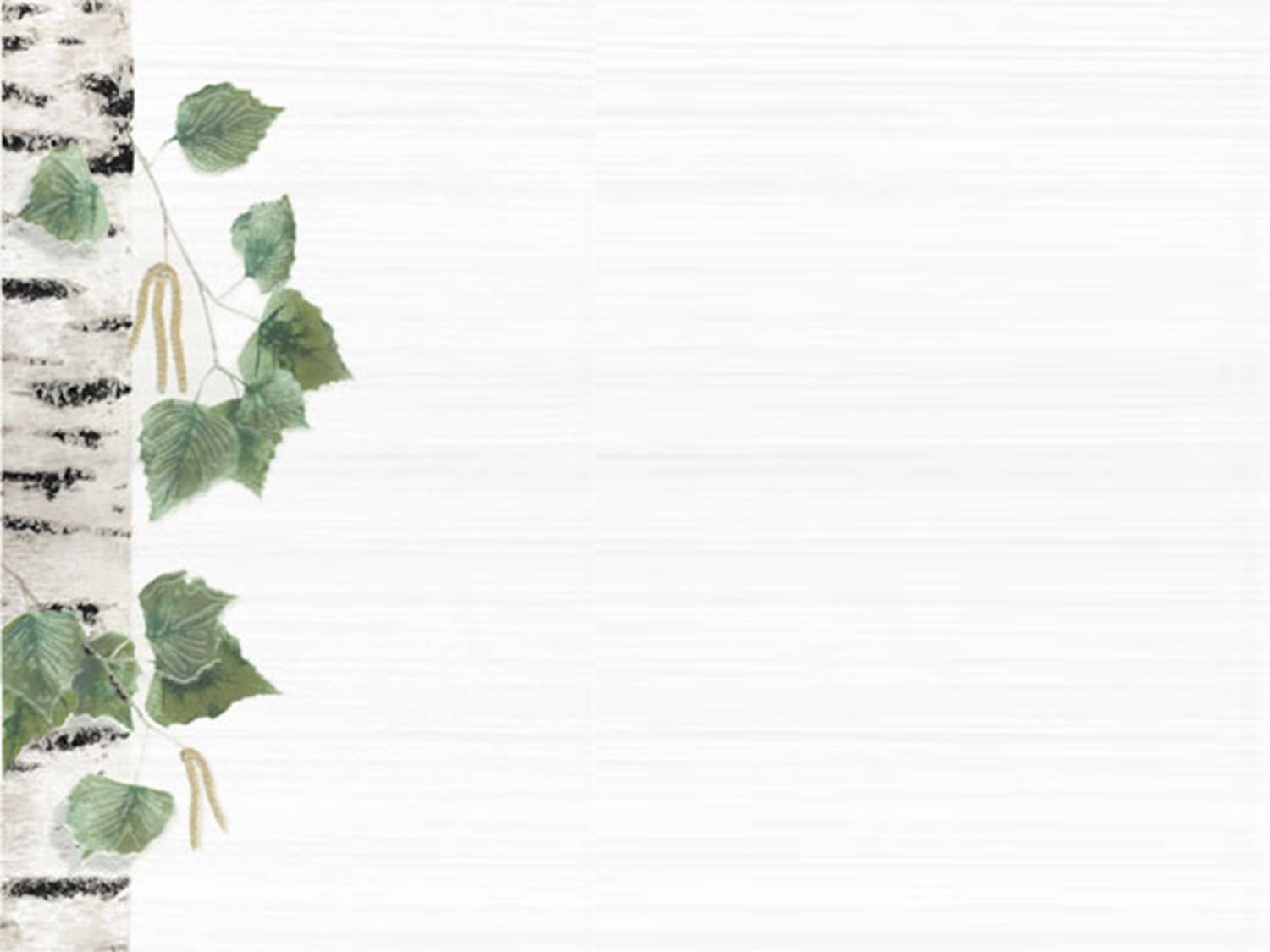 Задание от Мудреца
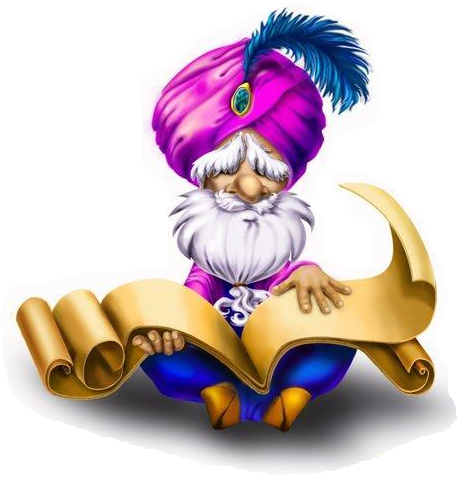 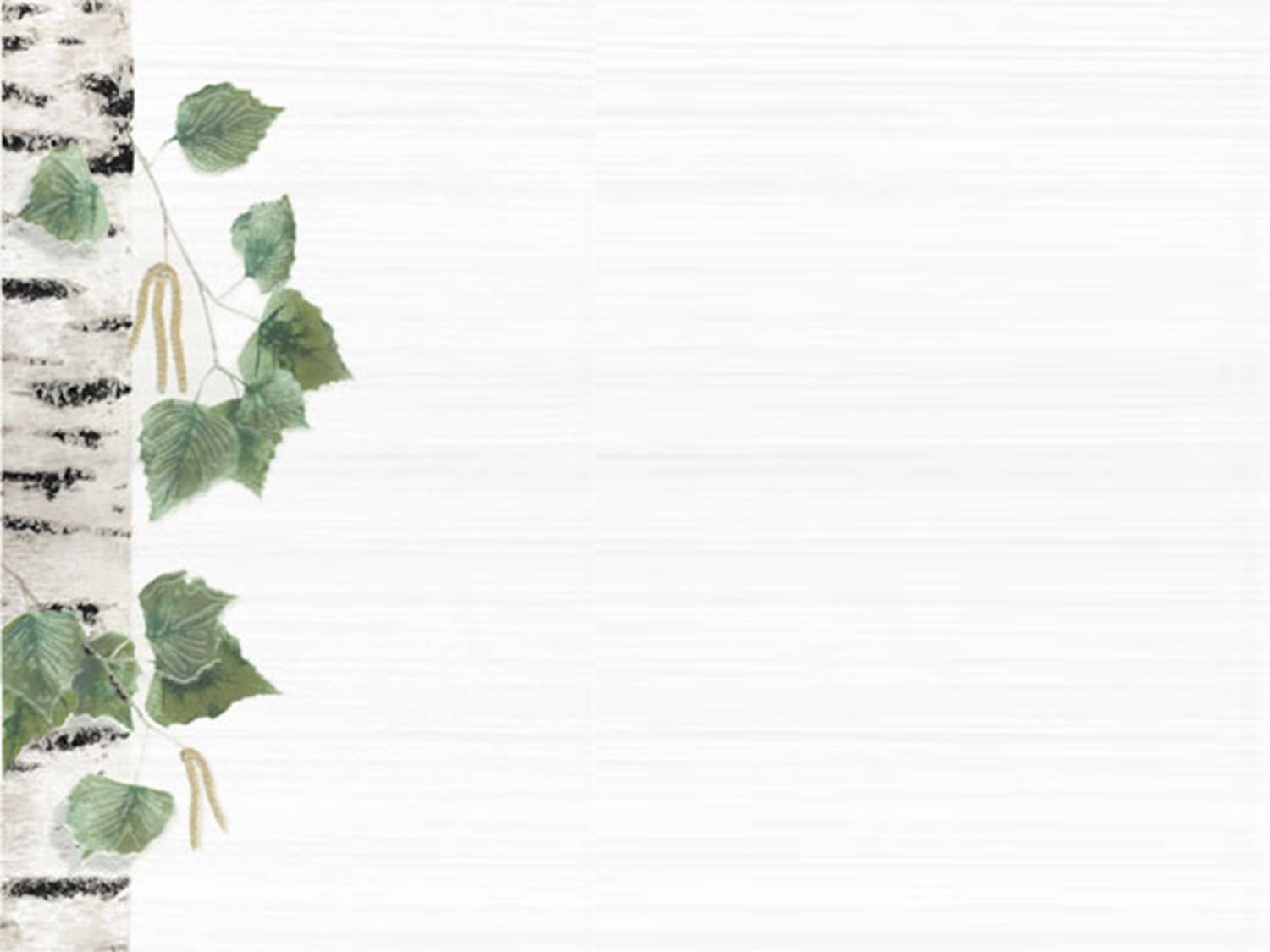 Ключ для взаимопроверки
Скоро  собачонка   вырастет, станет  большой  и сильной. Но я  не забуду,  как этот маленький комочек   шерсти   появился  в нашей  семье  и  занял  место  в  моём  сердце.
Станция  «Морфологическая»
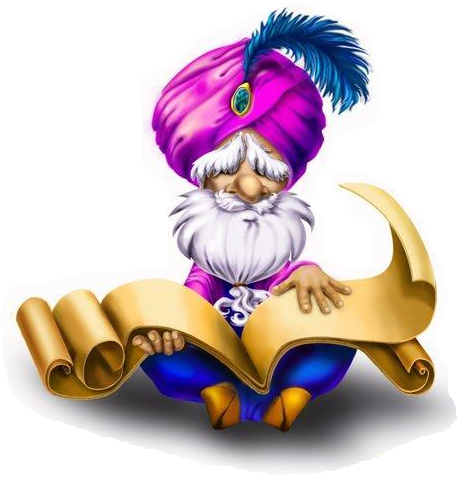 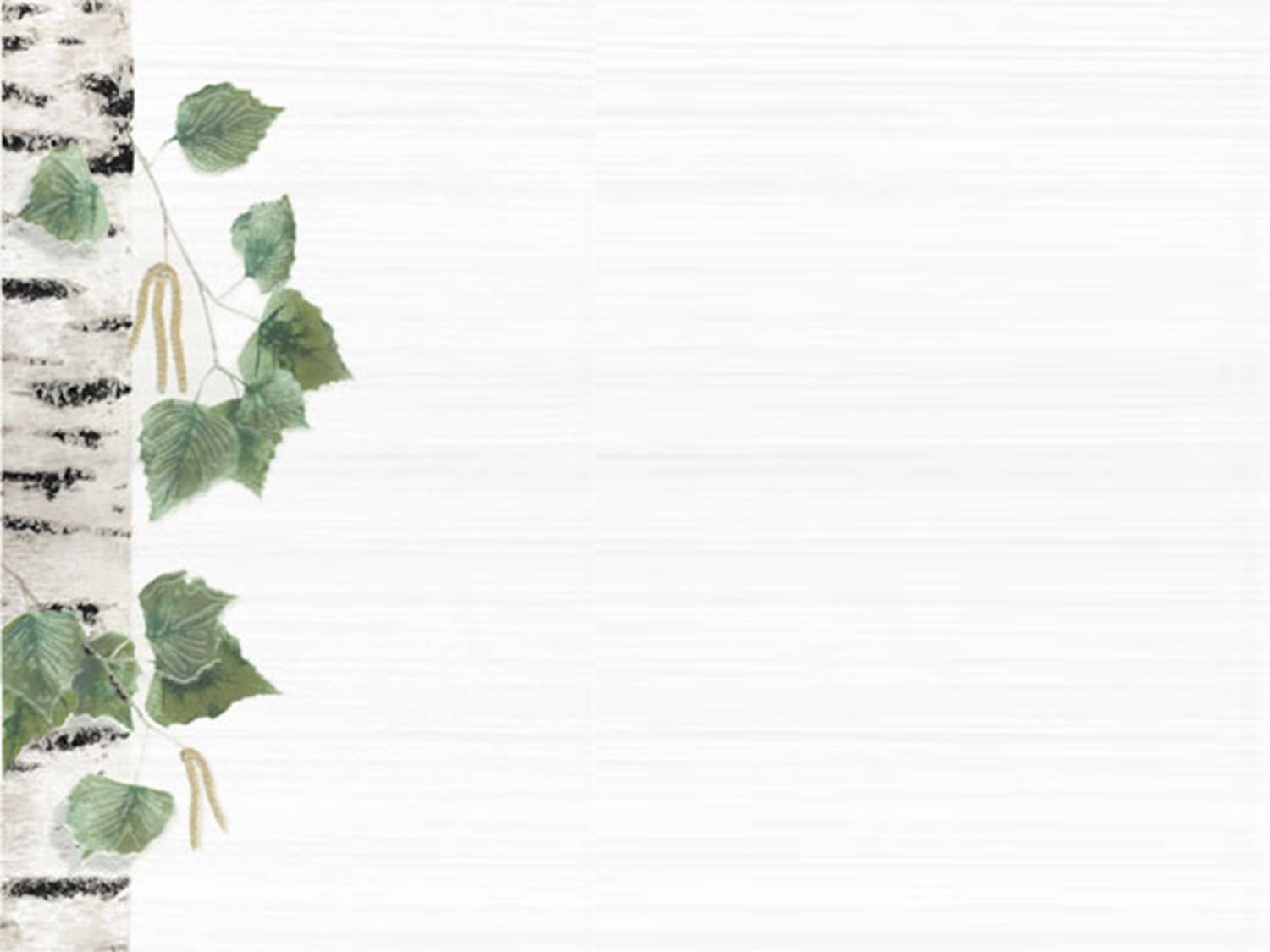 Сделайте морфологический разбор существительного ( Денис – собач…ка, Дамир – шерст.., Диана – сем…е).

I. ______________________________________________________________________________
II. Морфологич. признаки:
    1. Пост.:  _________________________________________________________________
    2. Непост.: ________________________________________________________________
III. Синт. роль - __________________________________________________________________
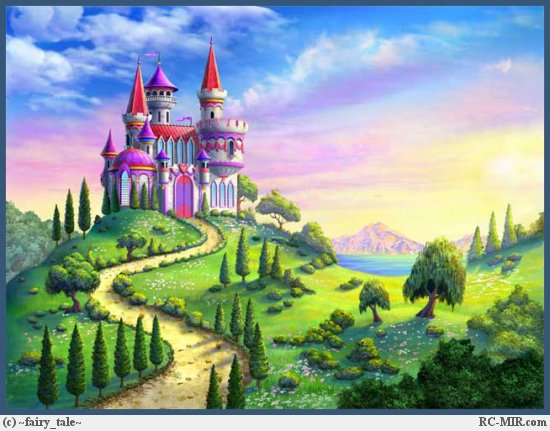 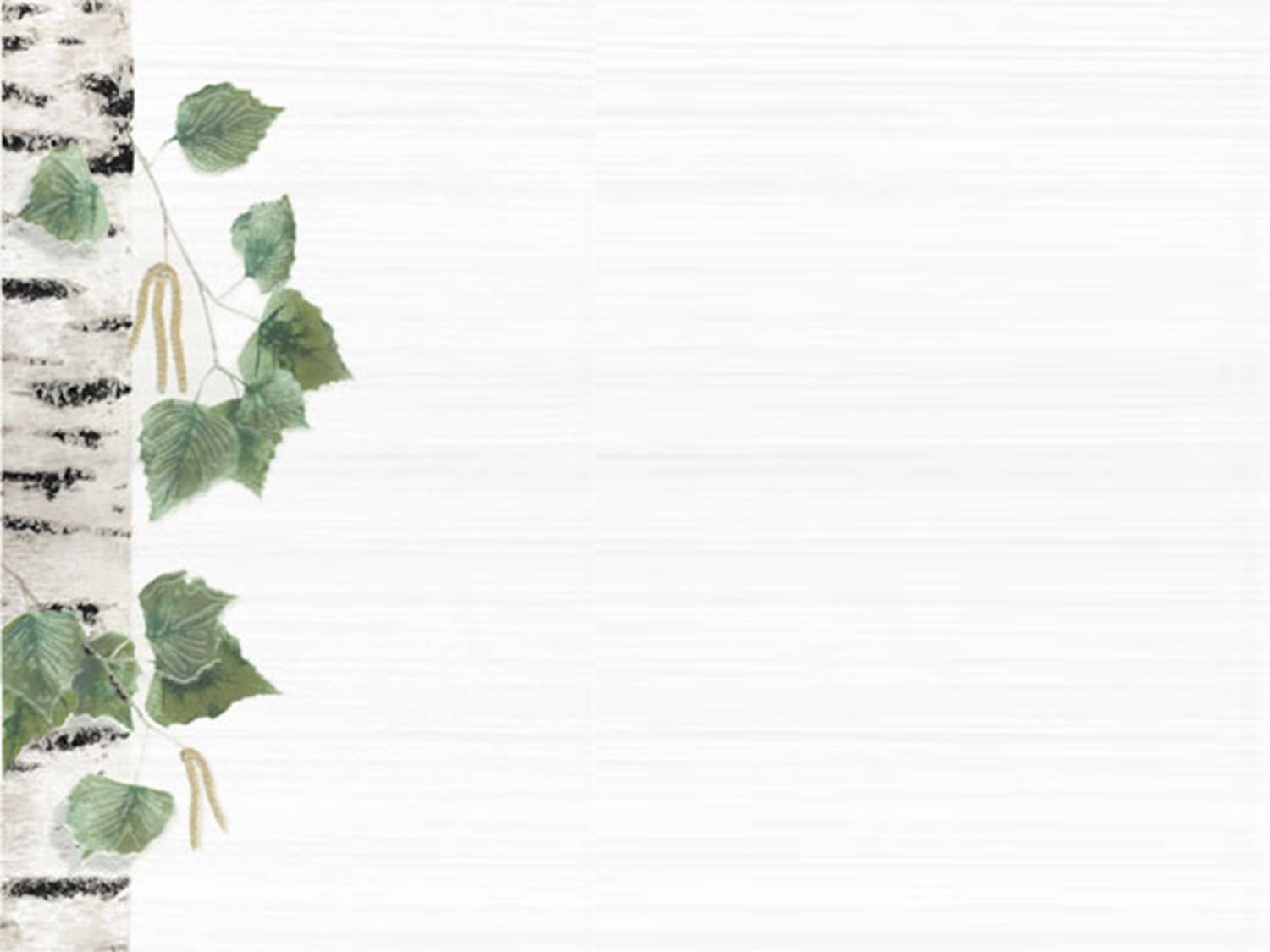